SYLF
AT-rankingen och 1700-platser
Vad är AT-rankingen?
Dum fråga – men ett verktyg för många olika syften. 
Prioriterat mål: 1700 AT-platser 


Bygger på svar från AT-läkare och AT-chefer/studierektorer
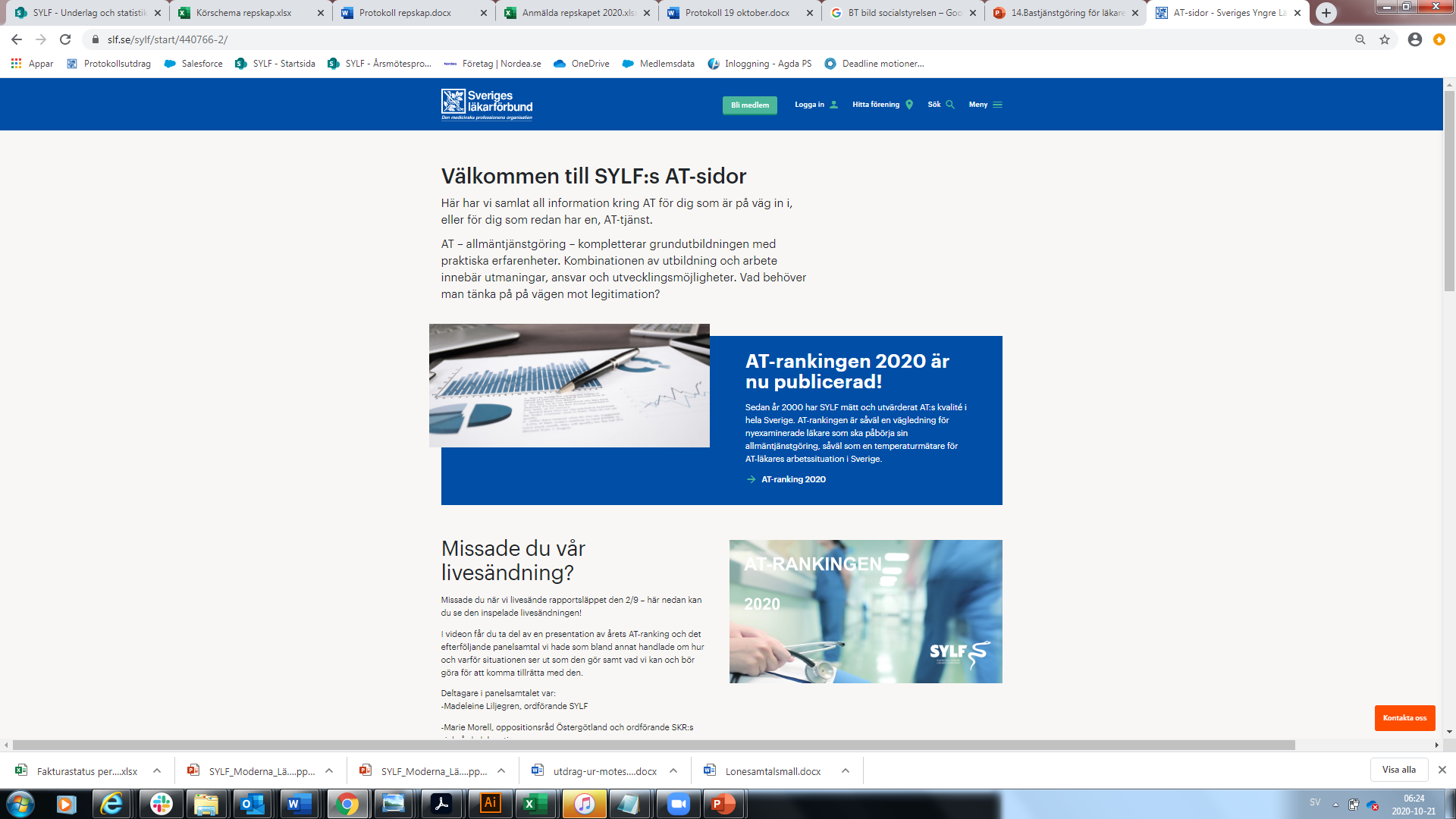 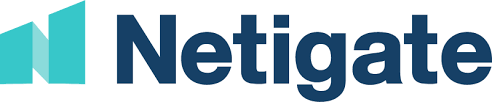 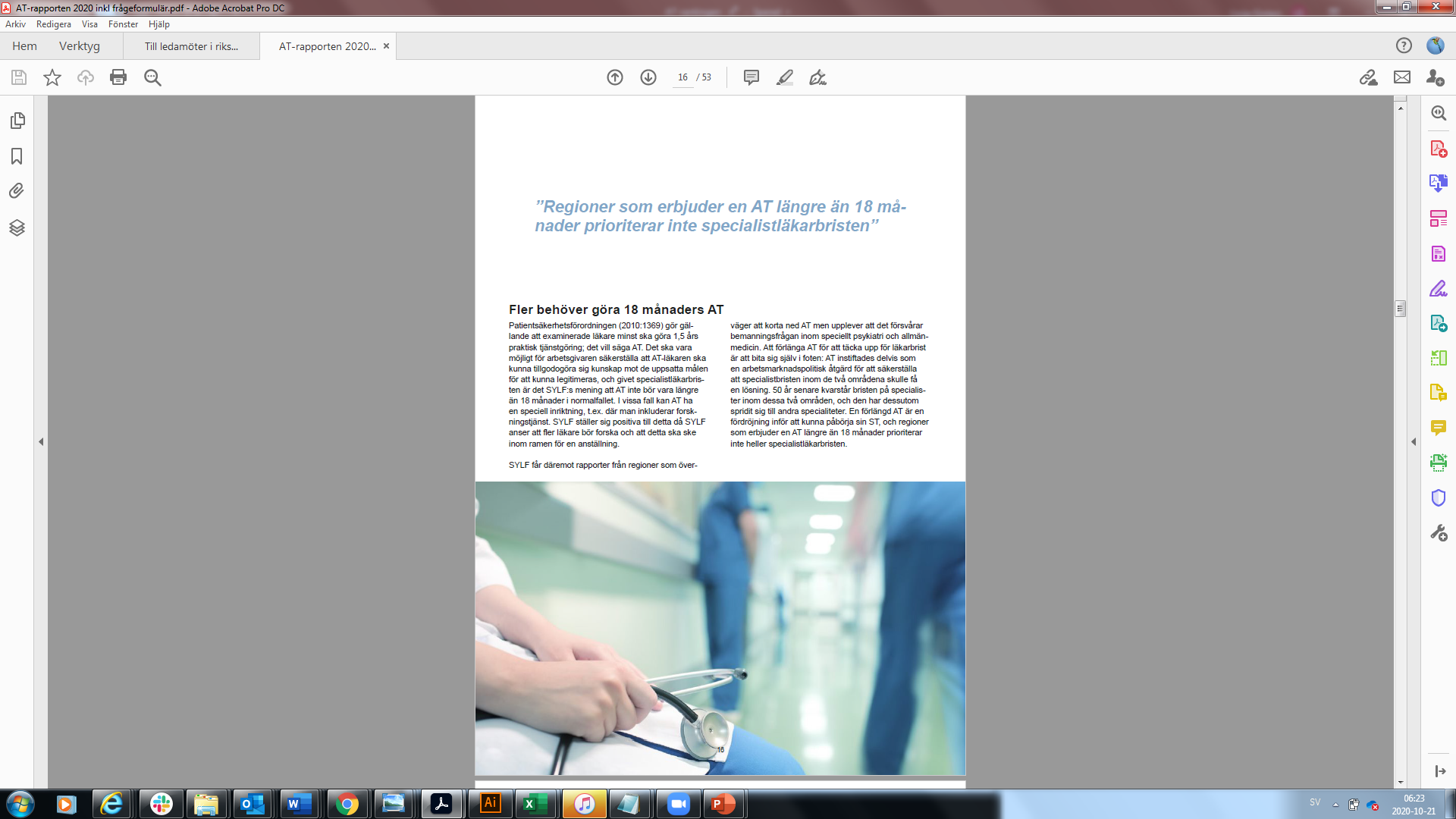 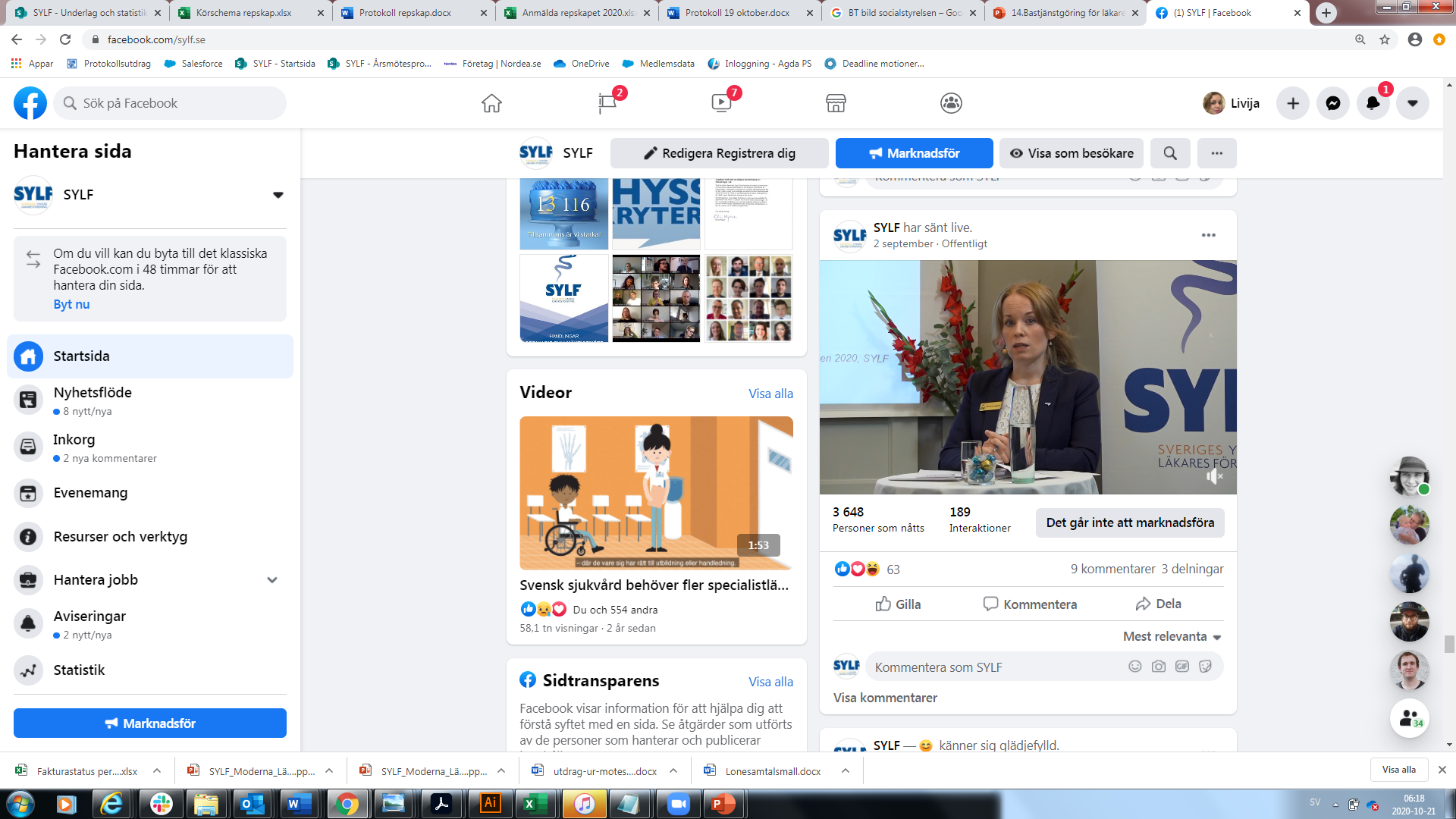 Den här omgången:
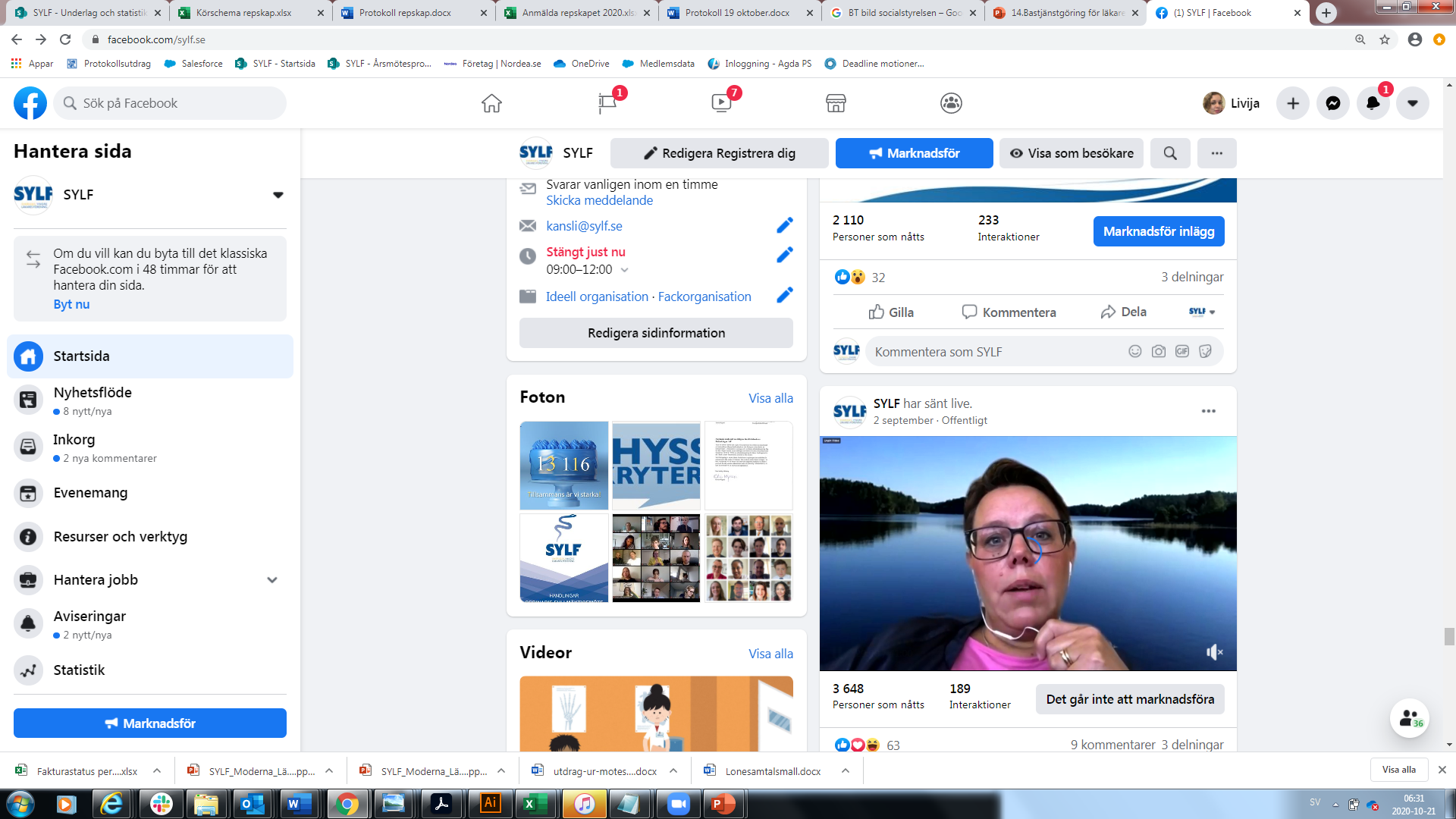 Nytt analysverktyg/ny leverantör av enkätverktyg 
Första gången med ett officiellt släpp 
Uppdaterad layout 
Nya AT-sidor som komplement
Väntetid åter in i rapporten
Regionala rapporter

Primär målgrupp: 
Beslutsfattare regionalt och nationellt tillsammans med AT-chefer 
AT-läkare snarare in till AT-guiden
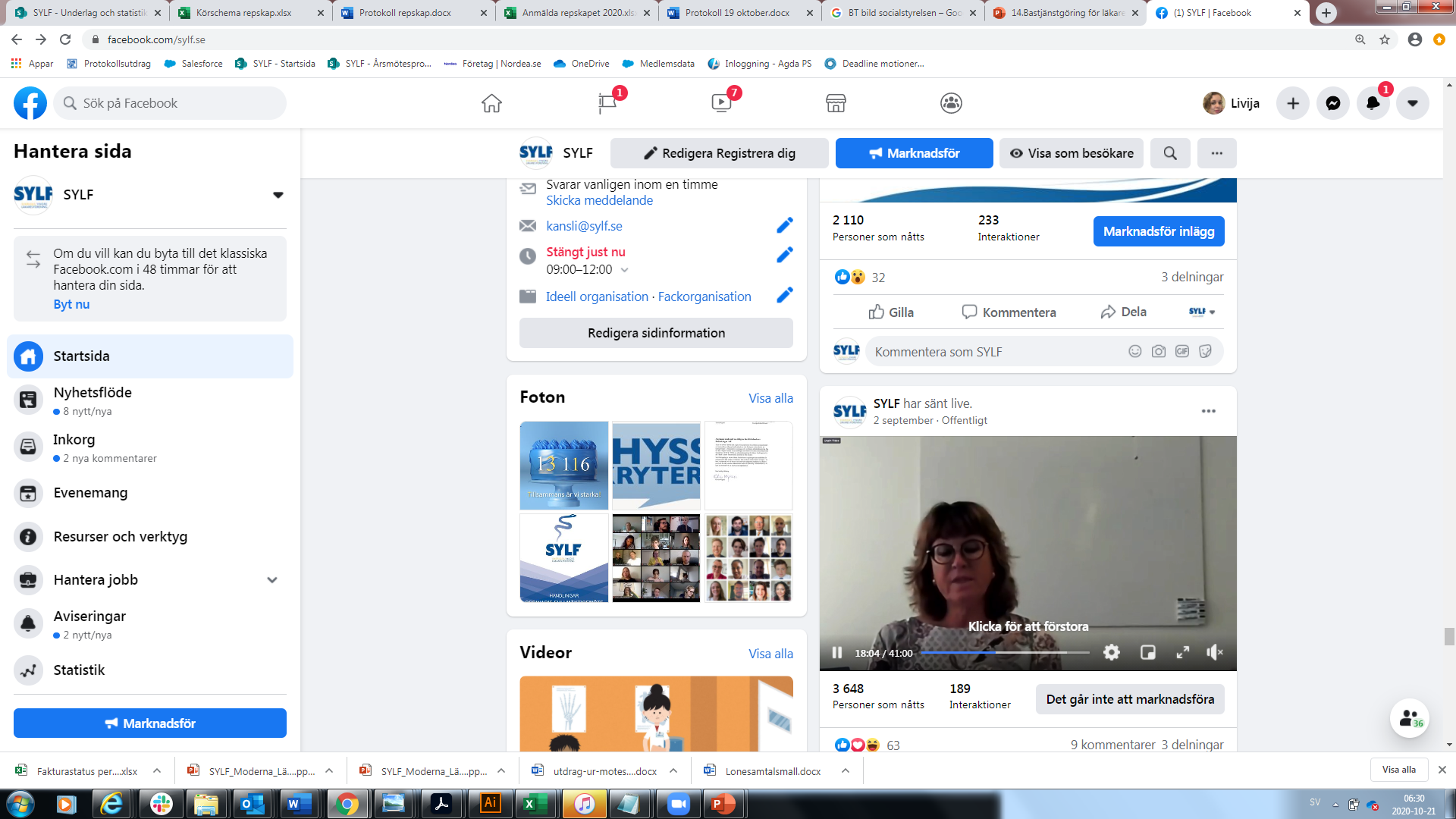 Vem svarar på AT-rankingen?
Utskick: 3132 medlemmar utan registrerad legitimation i medlemsregistret. 
	Ca 200 ickemedlemmar som begär länk. Svar: 	1464 personer	AT-läkare: ranking, väntetid och arbetsmiljö m.m. 
	Vikarierande underläkare: väntetid
	(obs – hur många som påbörjar enkäten)
Väntetid
AT-läkare och läkare före AT som fått tjänst: 
”mäta evigheten”

-För AT-läkare nu ”stabil” i två års tid. Högre när man inkluderar läkare före AT som fått tjänst.
Kritik och utveckling
Tydligare koppling ”huvudort” och ”där jag läste enskilda block” 
Vi litar på att respondenten har koll, men: 
Två orter har smitit med i akutrankingen som inte har sådan placering 
Bättre frågor kring lön (alternativt komplettera från SLFs löneenkät?) 
AT med specialinriktning 
Tydligare ingång/medlemsnytta ”rankingen” 
Regionala rapporter
Tidslinje nästa AT-ranking
Oktober 2020: diskussion med leverantör om kvalitetssäkring
November 2020: diskussion SLF utveckla AT-guiden 
Januari/Februari 2021: upplägg klart 
Mars/april 2021: Enkäten är ute + Enkät till AT-chefer (hur många platser m.m.)  
Maj 2021: skriva 
Augusti: remiss/kontroll September: Publicera rapport/uppdatera AT-guide
Vad är AT-rankingen?
En enkät: många användningsområden –> riktade produkter/tydlig målgrupp 
Rapport: beslutsfattare/SYLF förtroendevalda/AT-chefer 
AT-guiden: bättre, viss info bakom medlemsinlogg, möjlighet att jämföra orter
Lokala rapporter: underlag för lokalt påverkansarbete/jämförelse nationellt 
Synlighet för AT-läkarnas (i.e. underläkarnas) villkor för allmänheten.
1700 AT-platser
Stor skillnad på resurserna utbildningsdepartementet lagt på läkarutbildningen och regionernas dimensionering av AT-platser för att ge legitimation. 
SYLF har tidigare rapporterat brist om ca 390 AT-platser 2019. Bristen ökar ytterligare.
2014/2015
80 nya platser
Läkarprogrammet
2020
23 nya AT- platser(total ökning 27 st senaste tre åren)
[Speaker Notes: Om genomströmningen de senaste fem åren är ca 90 %, innebär det att bara 1/3 av AT-platsbehovet har tillgodosetts för den läkarkull som tar examen i år.]
Tack!